ИТОГОВОЕПОВТОРЕНИЕ
Тема : «Треугольники»
Какая фигура в геометрии называется треугольником?
В
А
С
ЭЛЕМЕНТЫ ТРЕУГОЛЬНИКА
ВЕРШИНЫ:
P
ТОЧКИ М,Р,Е.
СТОРОНЫ:
ОТРЕЗКИ МР,РЕ,ЕМ.
ВНУТРЕННИЕ УГЛЫ:
M
E
ТРЕУГОЛЬНИК:
МРЕ
М,
Р,
Е.
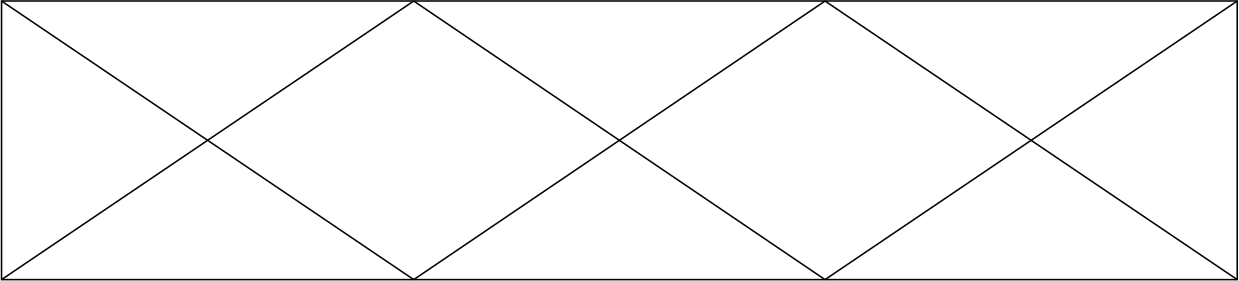 Часто знает и дошкольник, 
Что такое треугольник,
Но сосем другое дело - быстро, точно и умело
Треугольники считать.
Например в фигуре этой
Сколько разных? Посмотри!
Все внимательно исследуй 
И по краю и внутри!
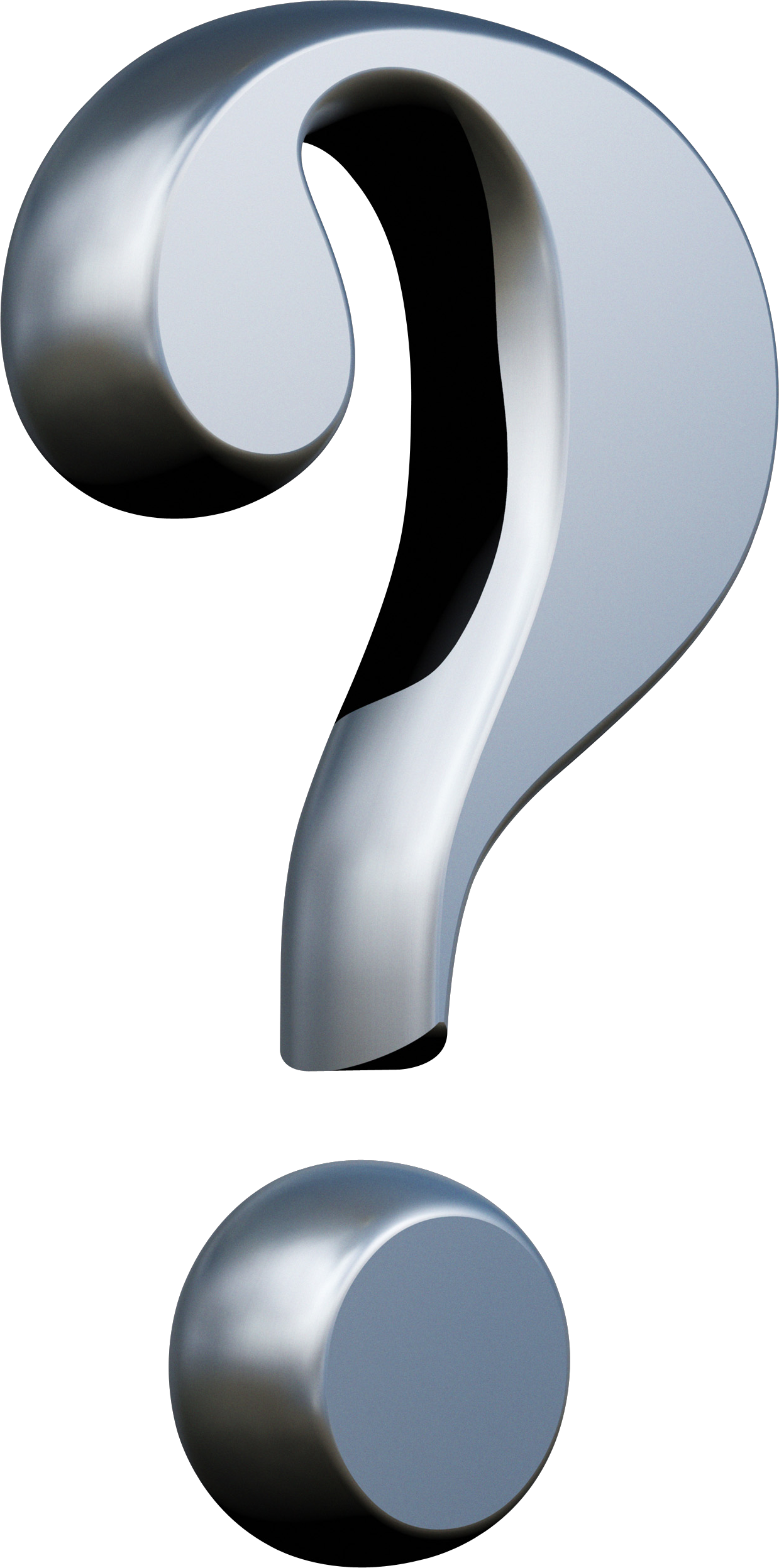 «Треугольники»

Ты на меня, ты на него,
На всех нас посмотри.
У нас всего, у нас всего,
У нас всего по три:
Три стороны и три угла
И столько же вершин.
И трижды-трудные дела
Мы трижды совершим.
Все в нашем городе – друзья,
Дружнее не сыскать.
Мы – треугольников семья,
Нас каждый должен знать!
В. Г. Житомирский
прямоугольный
остроугольный
тупоугольный
разносторонний
равнобедренный
равносторонний
разносторонний
разносторонний
равнобедренный
равнобедренный
Треугольники.
Выполнить практическую работу
ПРЯМОУГОЛЬНЫЙ ТРЕУГОЛЬНИК
АВС-прямоугольный
В
один из углов прямой
Г и п о т е н у з а
С=900
В<900
А<900
К а т е т
А
С
К а т е т
ОСТРОУГОЛЬНЫЙ ТРЕУГОЛЬНИК
ОСТРОУГОЛЬНЫЙ ТРЕУГОЛЬНИК:
N
MNP;
все углы острые
M<900
N<900
P<900
P
M
ТУПОУГОЛЬНЫЙ ТРЕУГОЛЬНИК
ТУПОУГОЛЬНЫЙ ТРЕУГОЛЬНИК:
В
АВС;
один из углов тупой
А>900
В<900
С<900
С
А
РАЗНОСТОРОННИЙ ТРЕУГОЛЬНИК
ВСЕ СТОРОНЫ РАЗНОЙ ДЛИНЫ :
N
P
M
MNP-разносторонний треугольник
РАВНОСТОРОННИЙ ТРЕУГОЛЬНИК
РАВНОСТОРОННИЙ ТРЕУГОЛЬНИК:
В
ВСК;
ОСНОВАНИЕ
ВСЕ СТОРОНЫ РАВНЫ :
ОСНОВАНИЕ
ВС=СК=ВК;
К
ВСЕ УГЛЫ РАВНЫ :
С
ОСНОВАНИЕ
В=
К=
С.
РАВНОБЕДРЕННЫЙ ТРЕУГОЛЬНИК
С
БОКОВЫЕ СТОРОНЫ РАВНЫ:
КС=СЕ
УГЛЫ ПРИ ОСНОВАНИИ РАВНЫ :
БОКОВАЯ СТОРОНА
БОКОВАЯ СТОРОНА
E
К
ОСНОВАНИЕ
Е,
К=
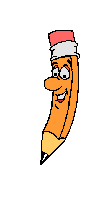 Начертите треугольники:
1.Прямоугольный разносторонний.
 2.Прямоугольный равнобедренный.
 3.Прямоугольный равносторонний.
 4.Тупоугольный равнобедренный.
 5.Тупоугольный разносторонний.
 6.Тупоугольный равносторонний.
Проверь
себя!
Проверь себя!
Проверьте себя по образцу:
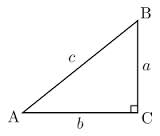 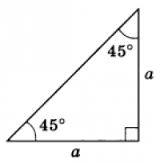 НЕ СУЩЕСТВУЕТ!
Проверьте себя по образцу:
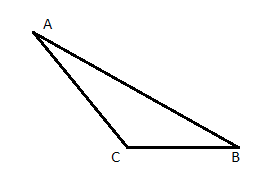 НЕ СУЩЕСТВУЕТ!
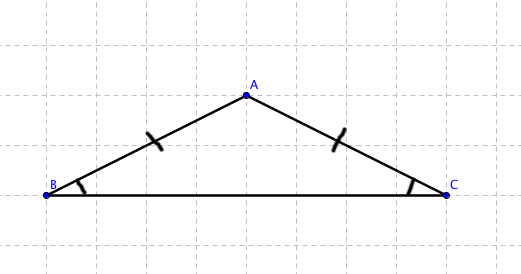 «Царской дороги в математике нет».
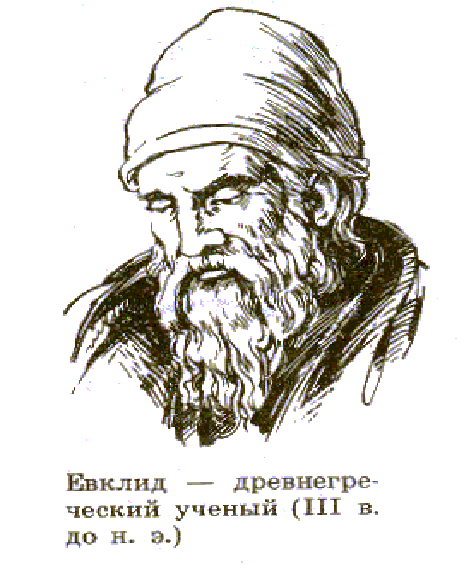 СУММА УГЛОВ  ТРЕУГОЛЬНИКАРАВНА 1800
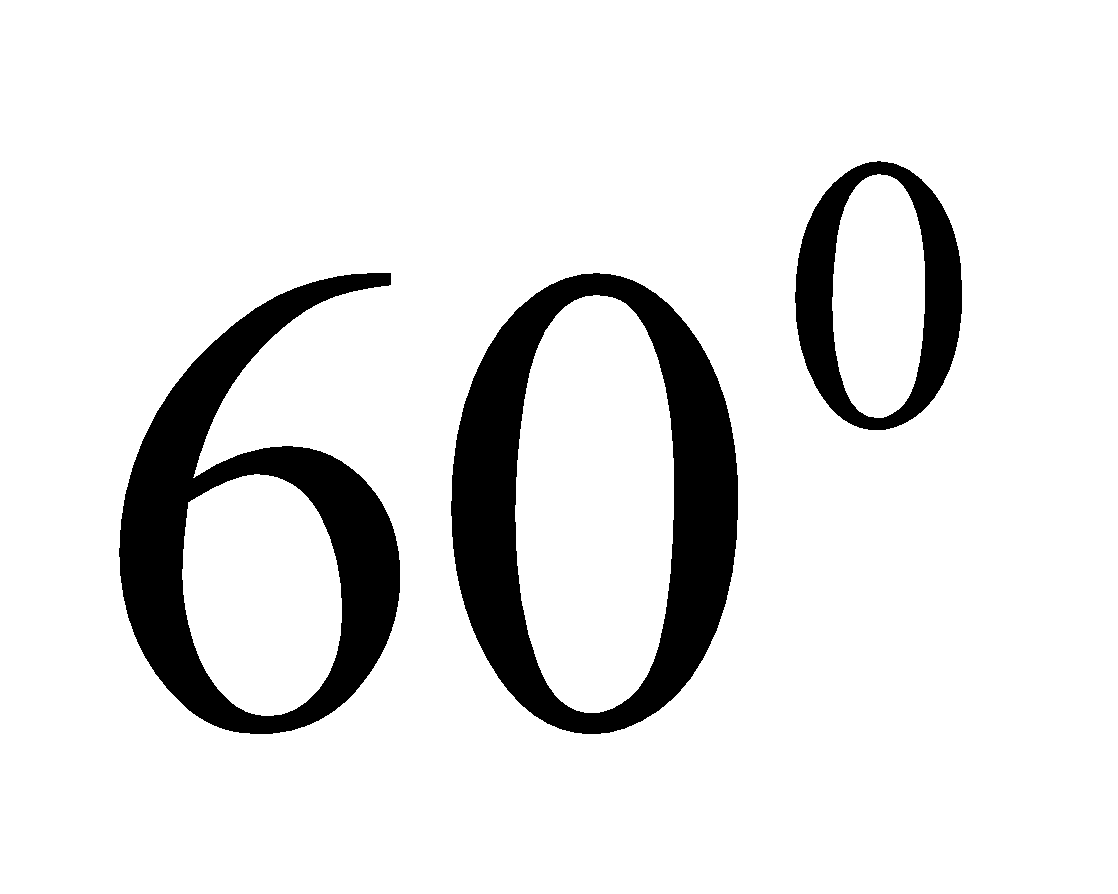 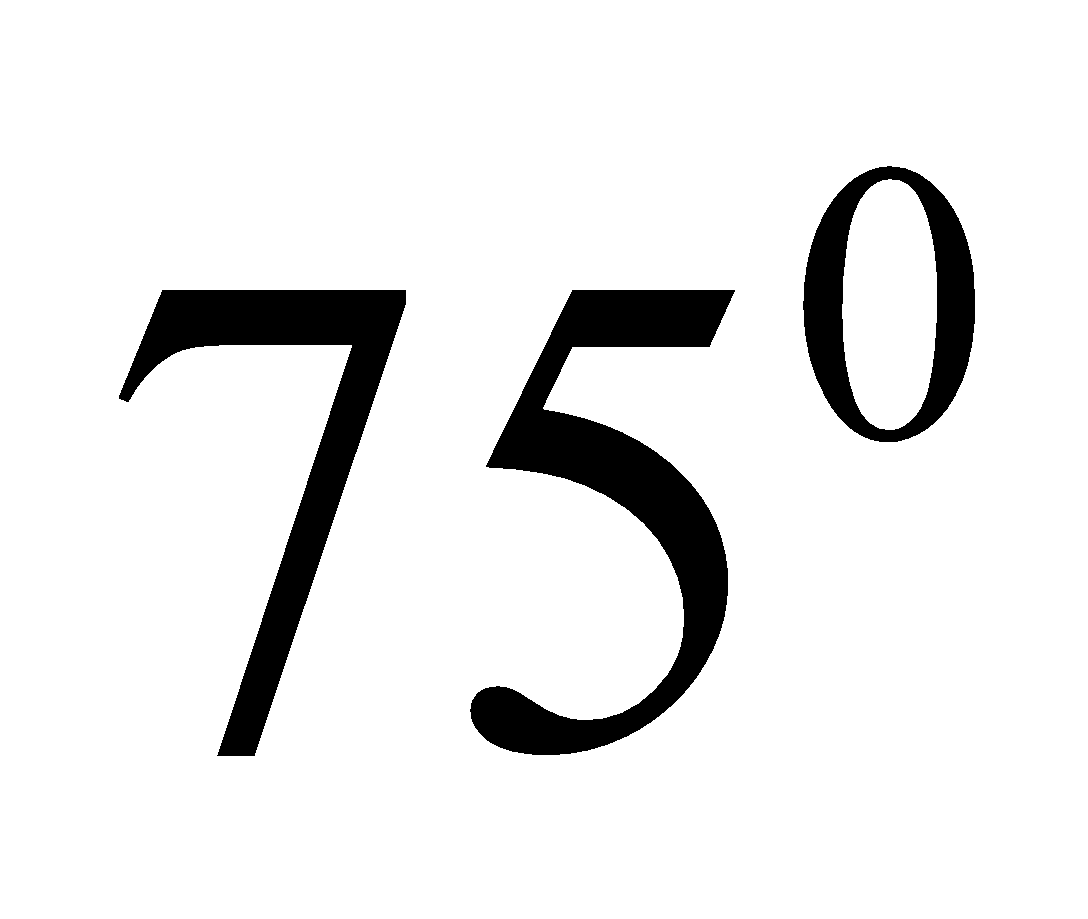 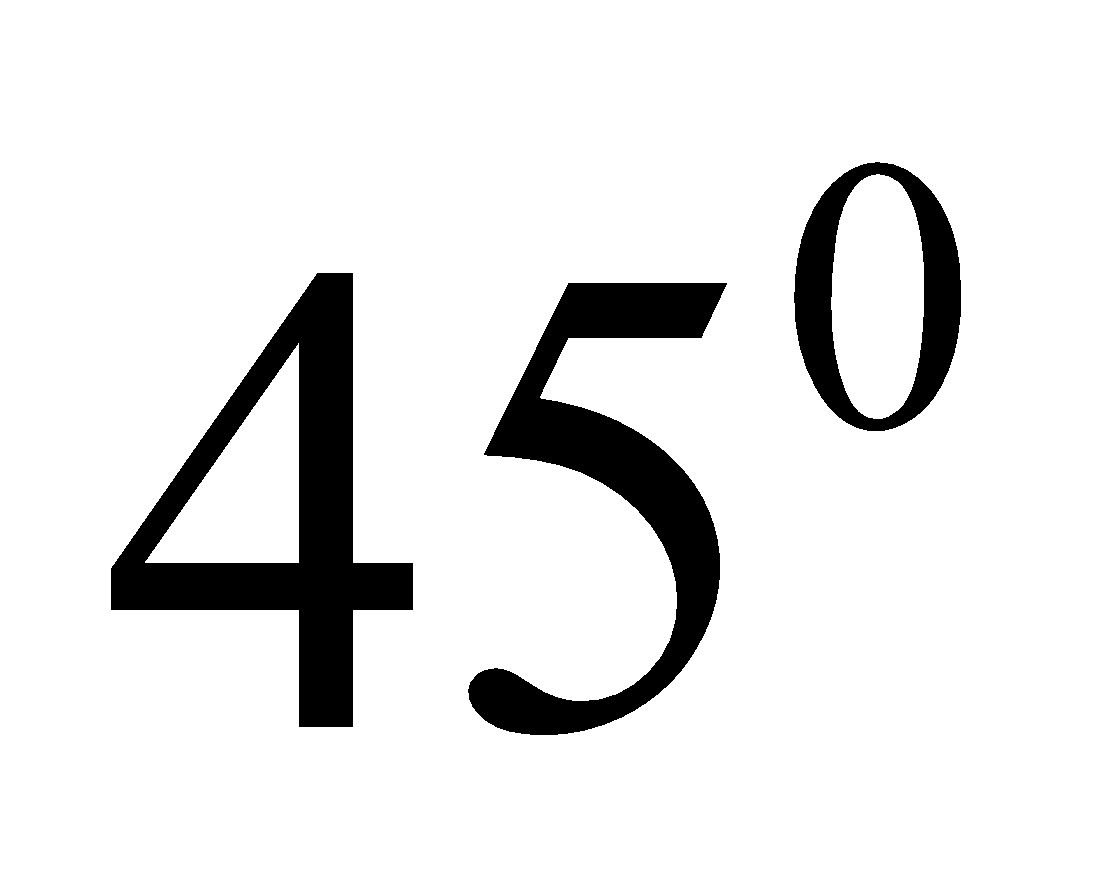 ?
СУММА УГЛОВ  ТРЕУГОЛЬНИКАРАВНА 1800
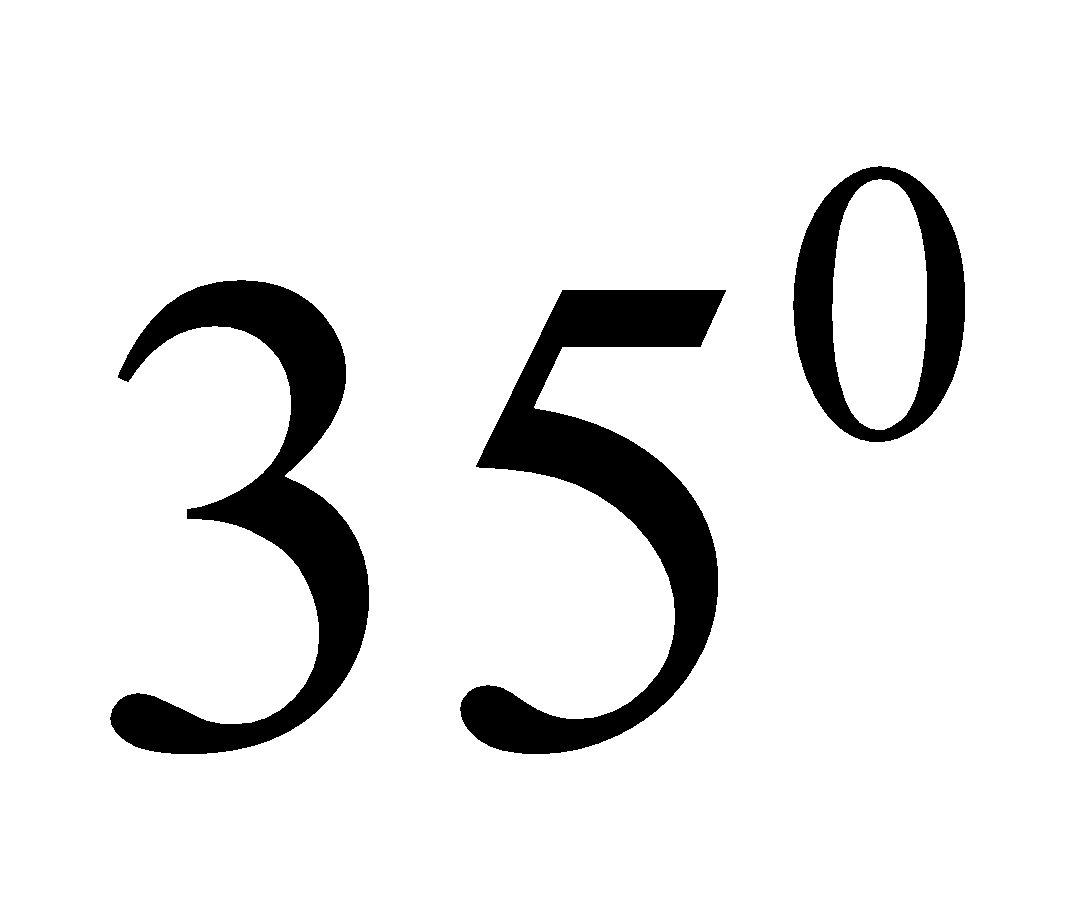 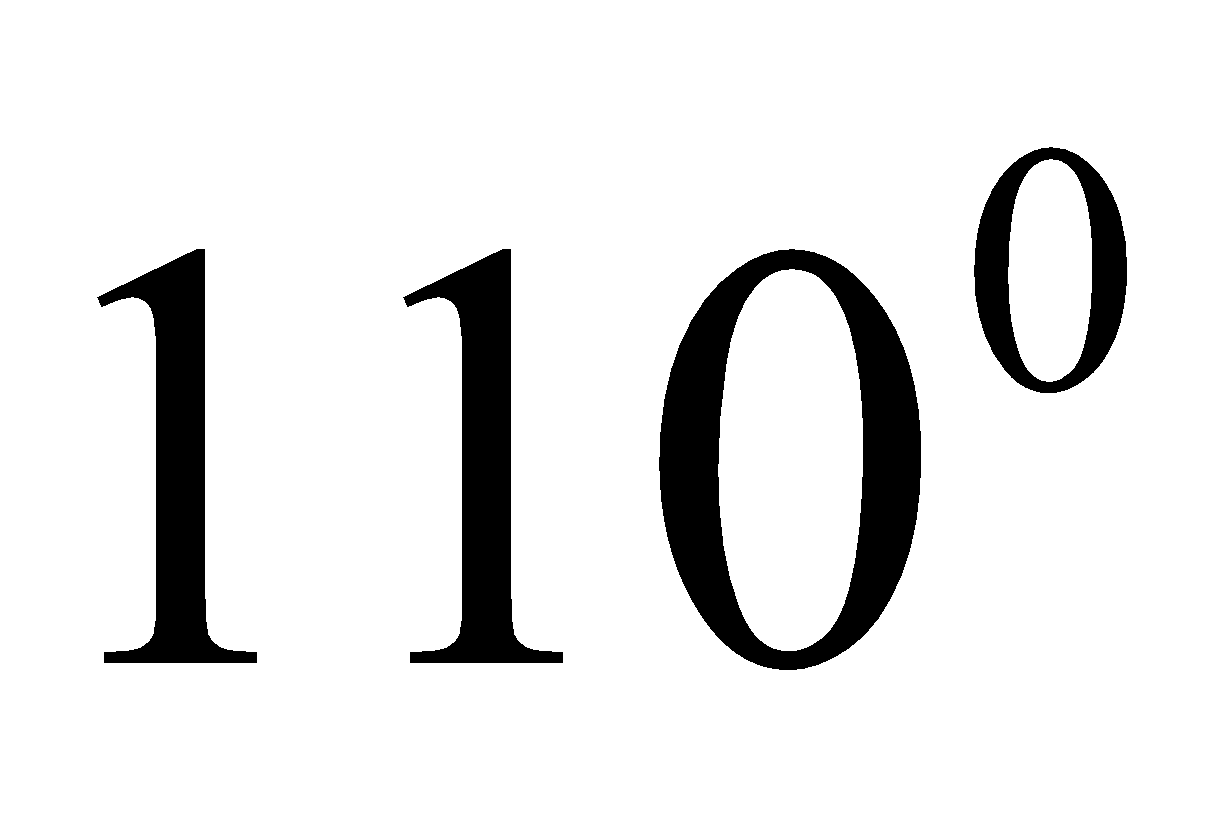 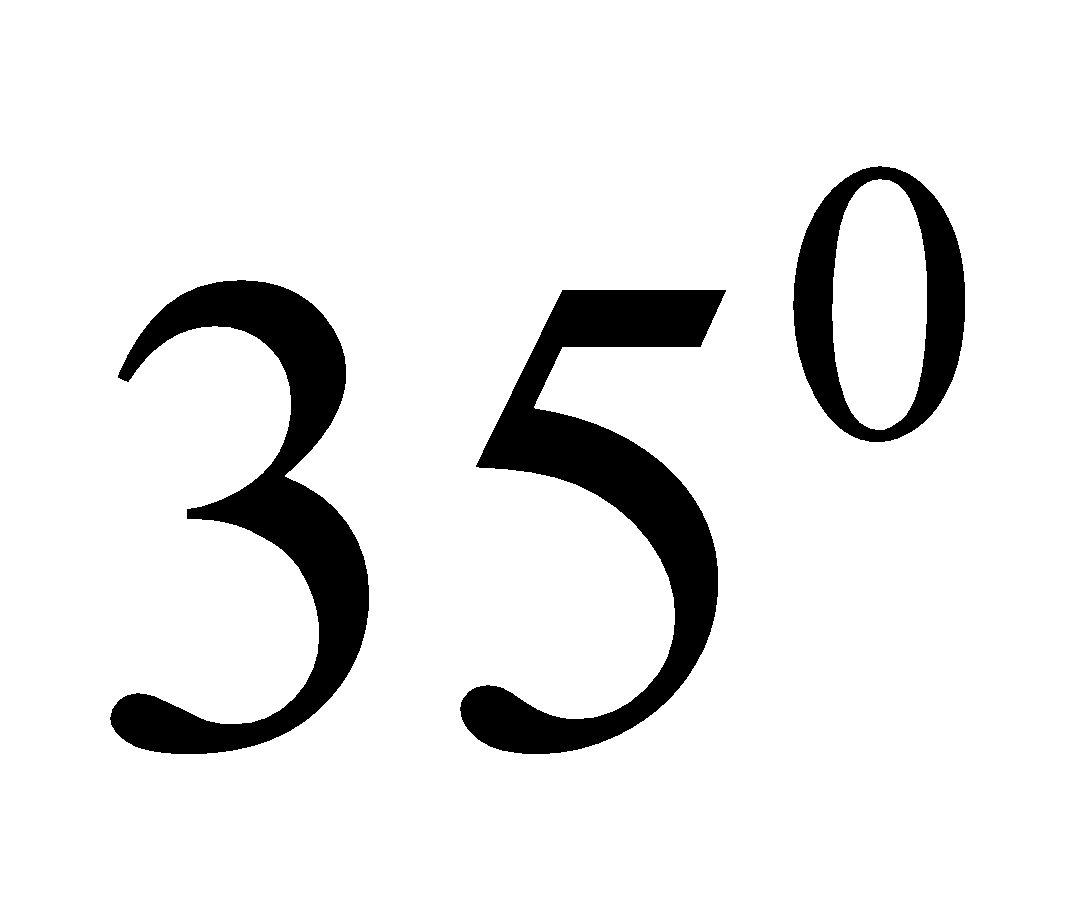 ?
СУММА ОСТРЫХ УГЛОВ  ПРЯМОУГОЛЬНОГО ТРЕУГОЛЬНИКАРАВНА 900
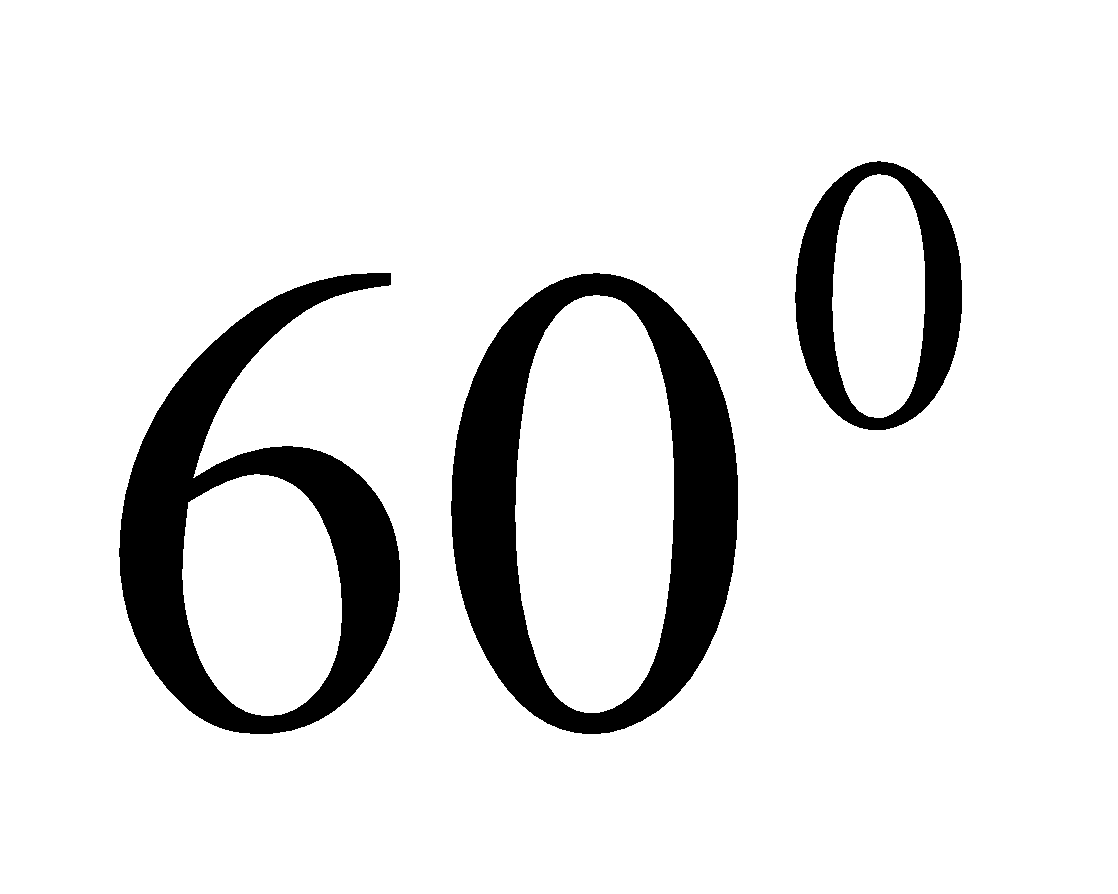 ?
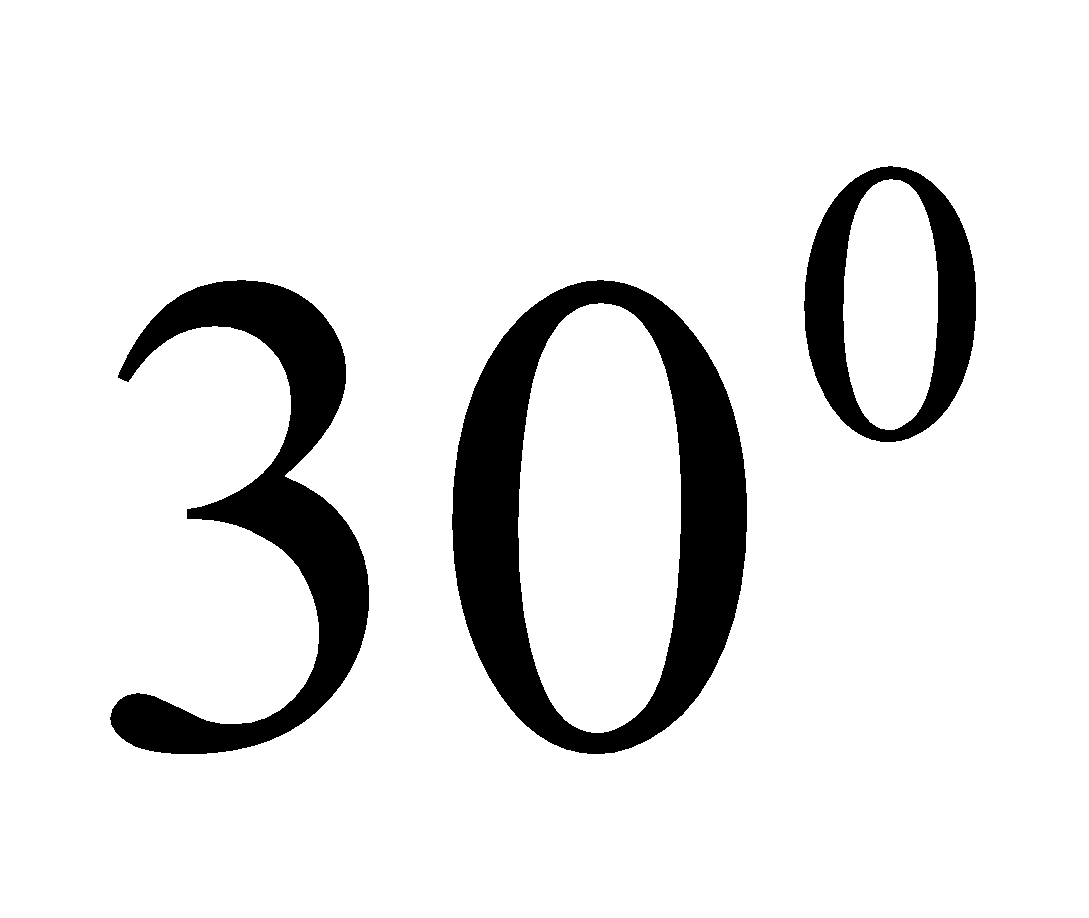 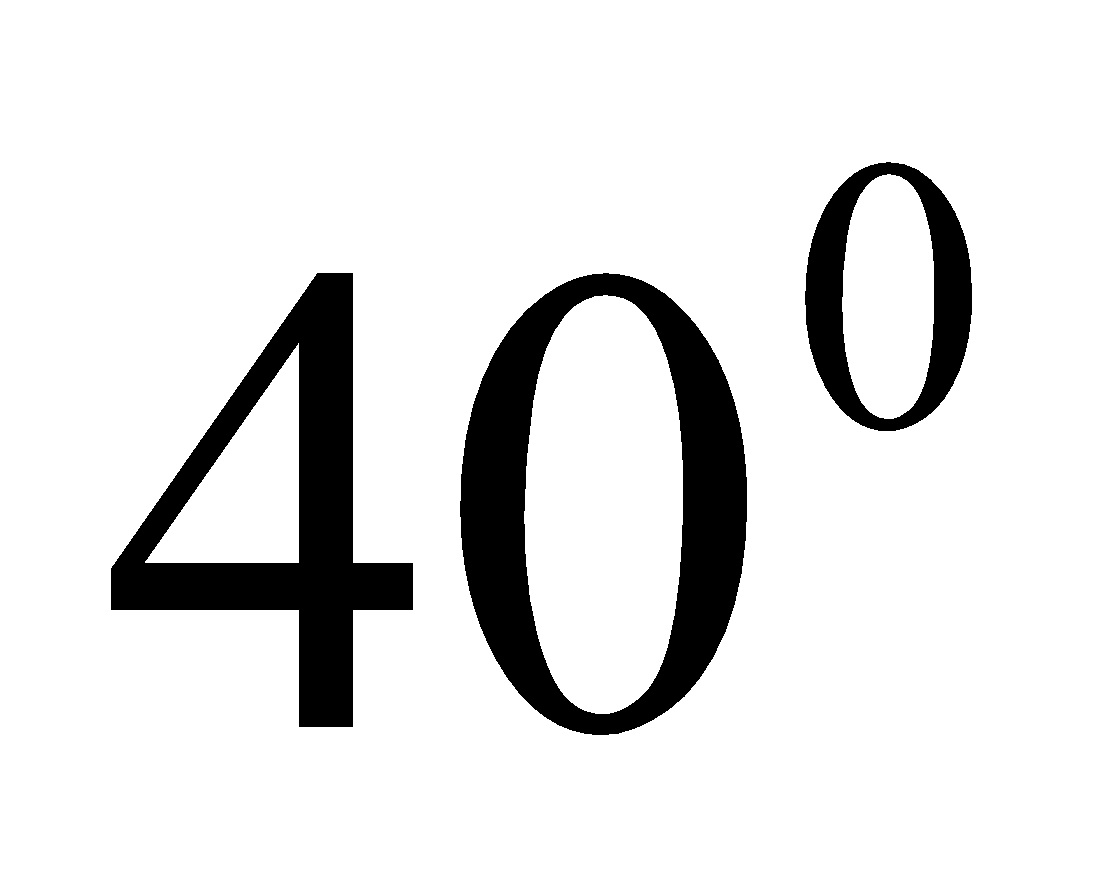 ?
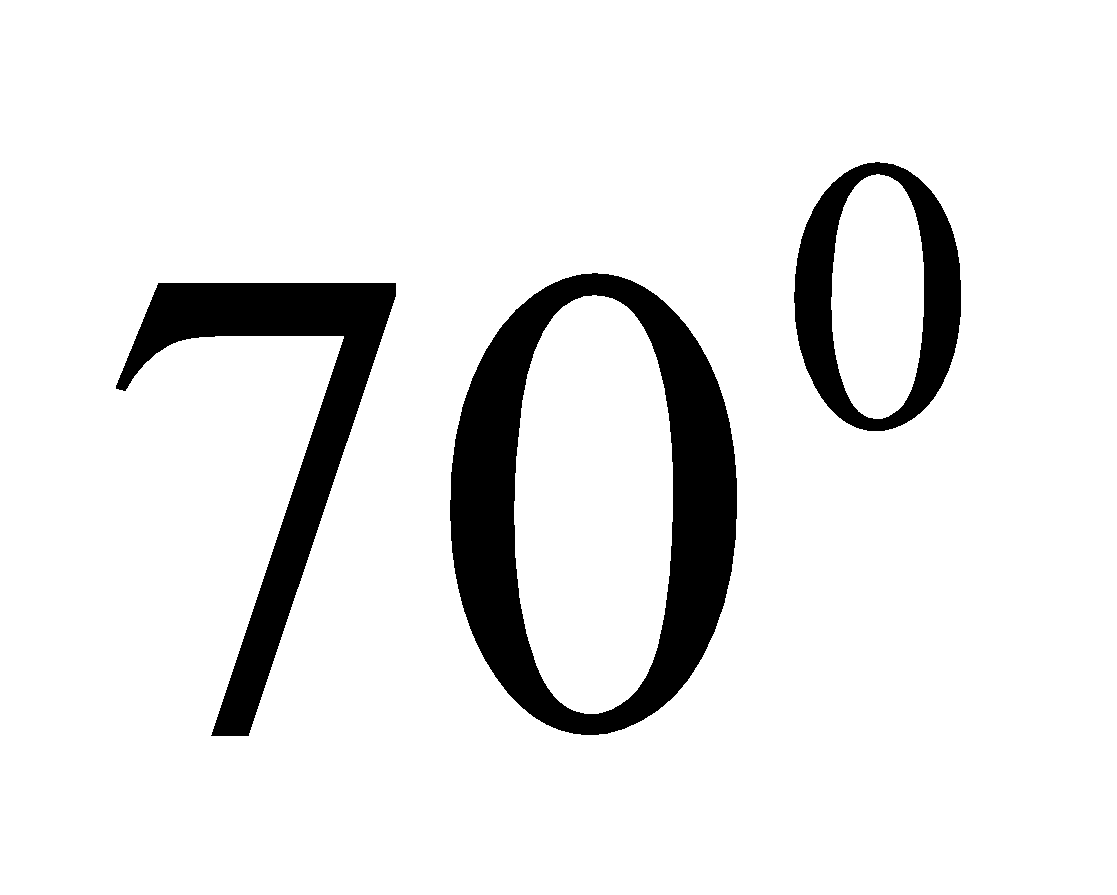 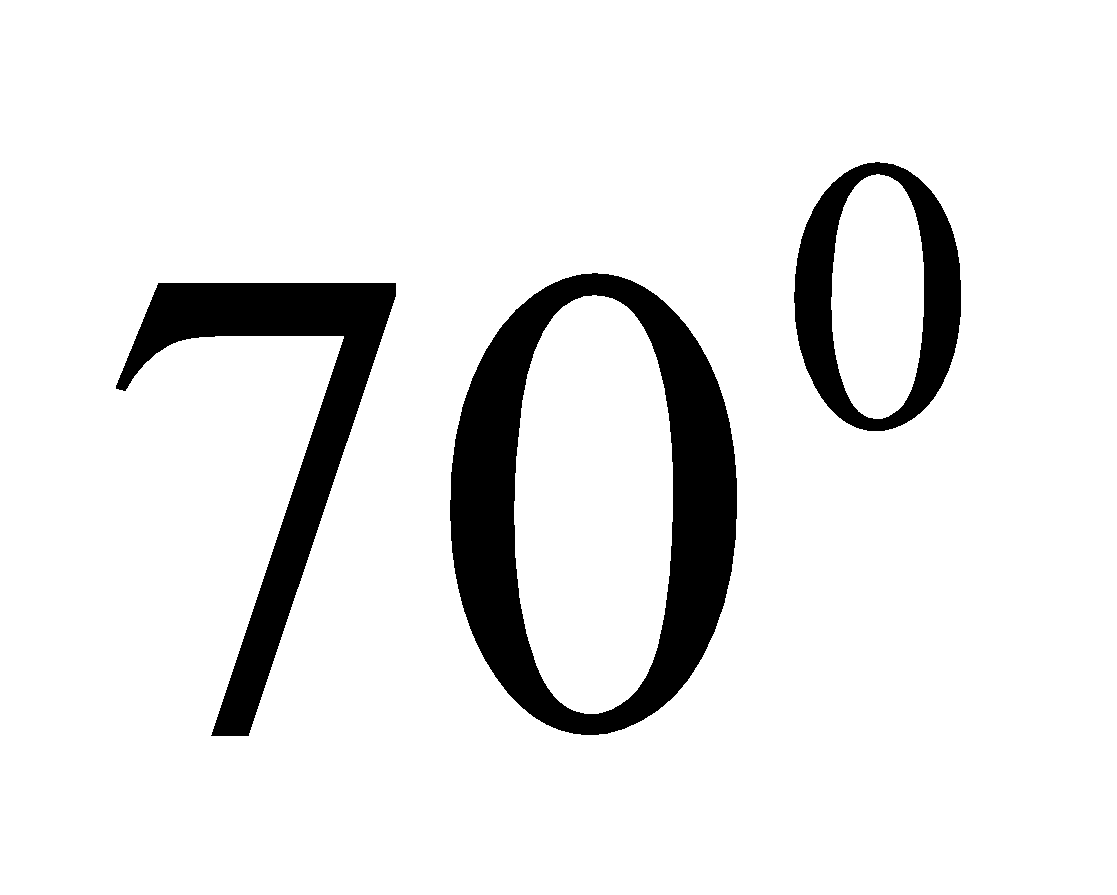 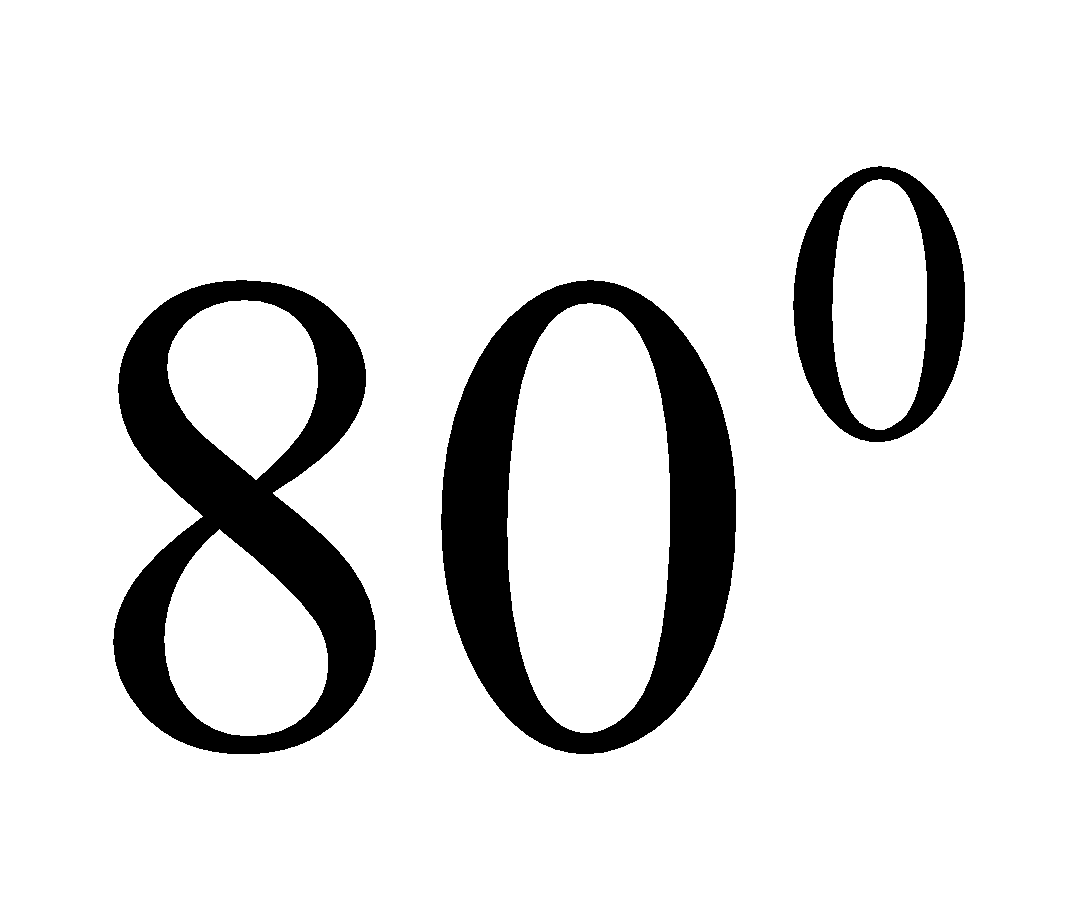 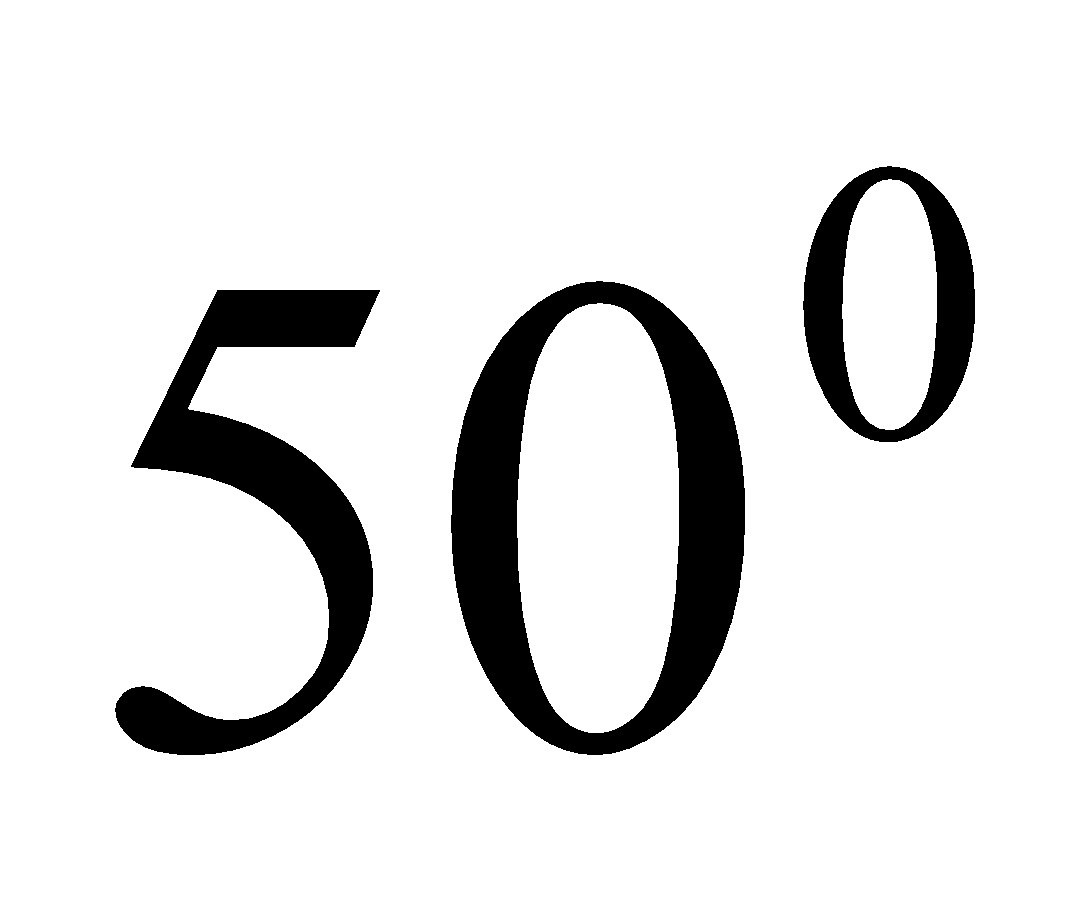 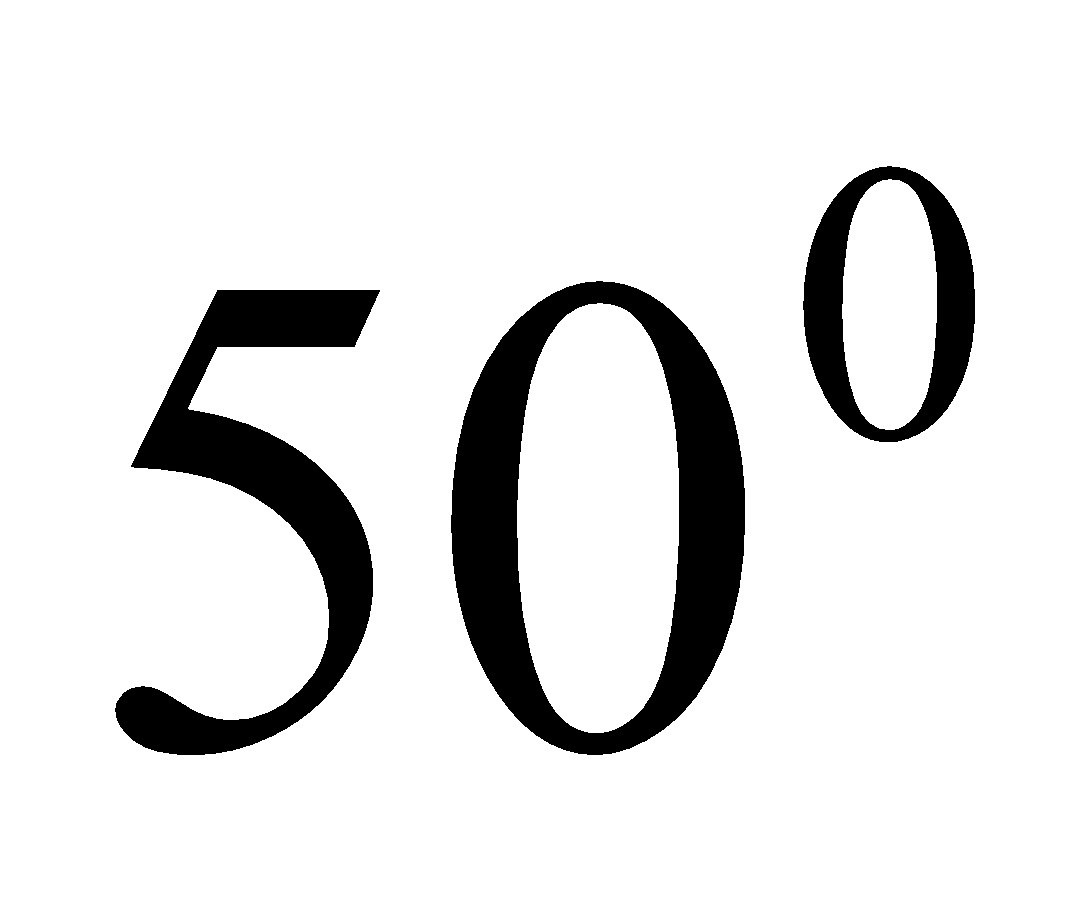 ?
?
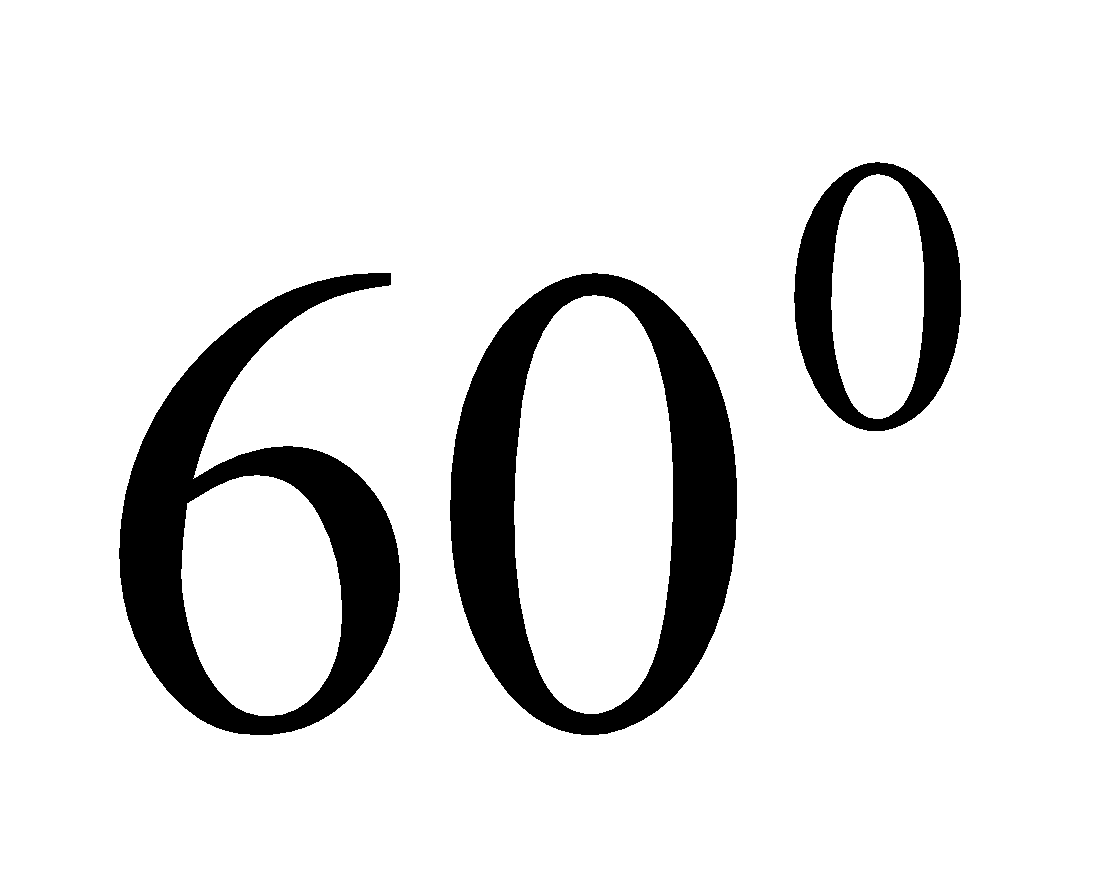 ?
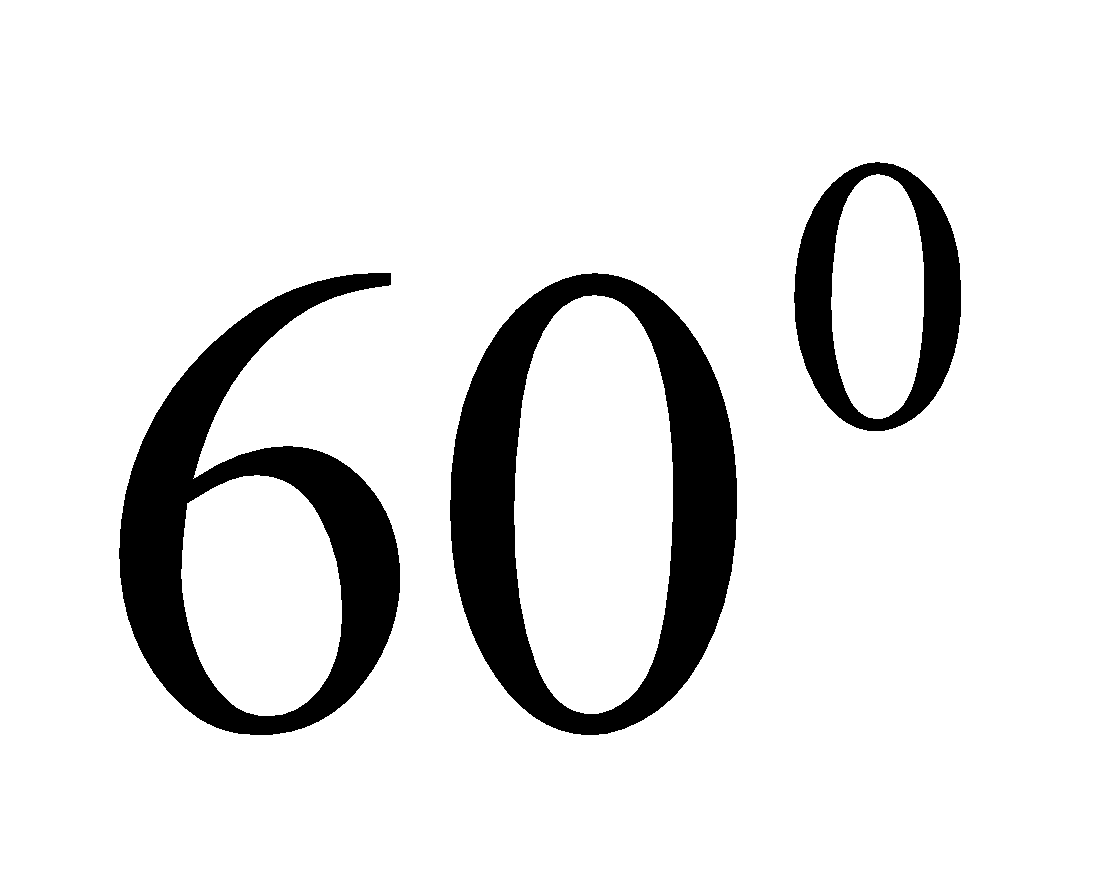 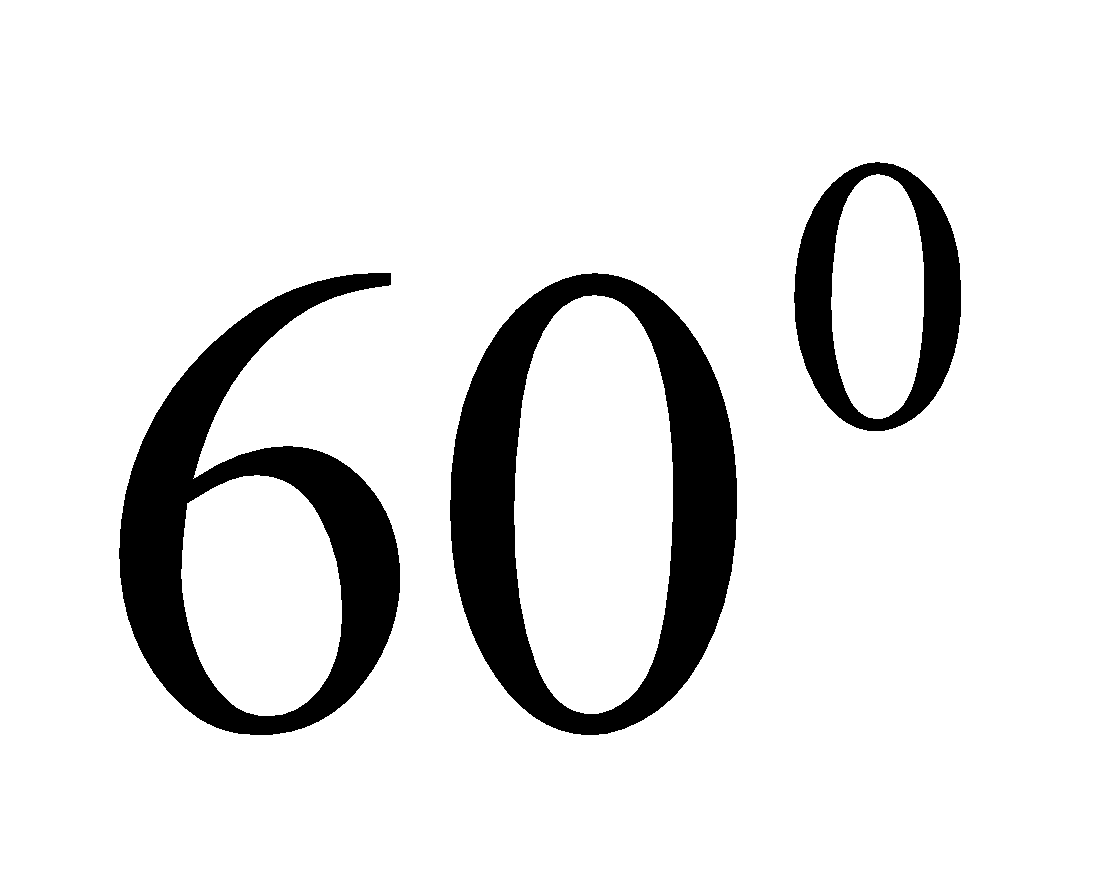 ?
?
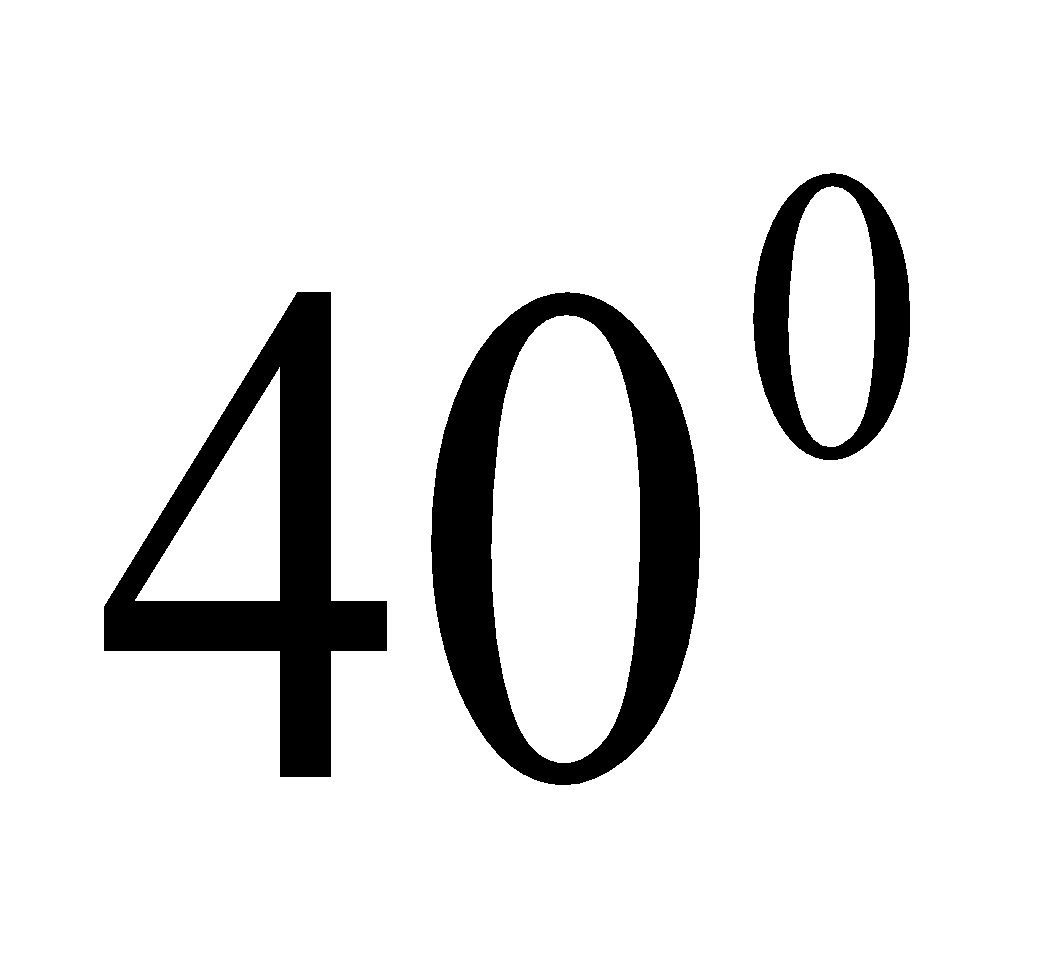 ?
?
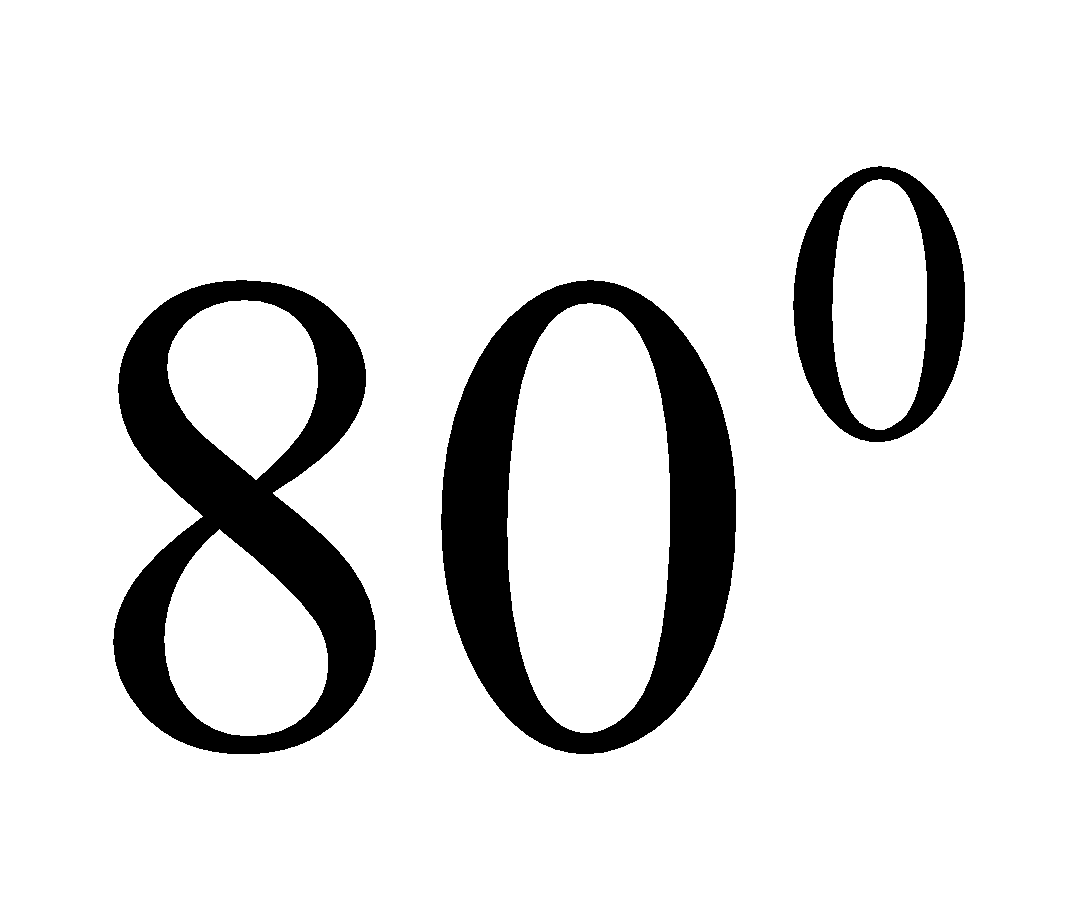 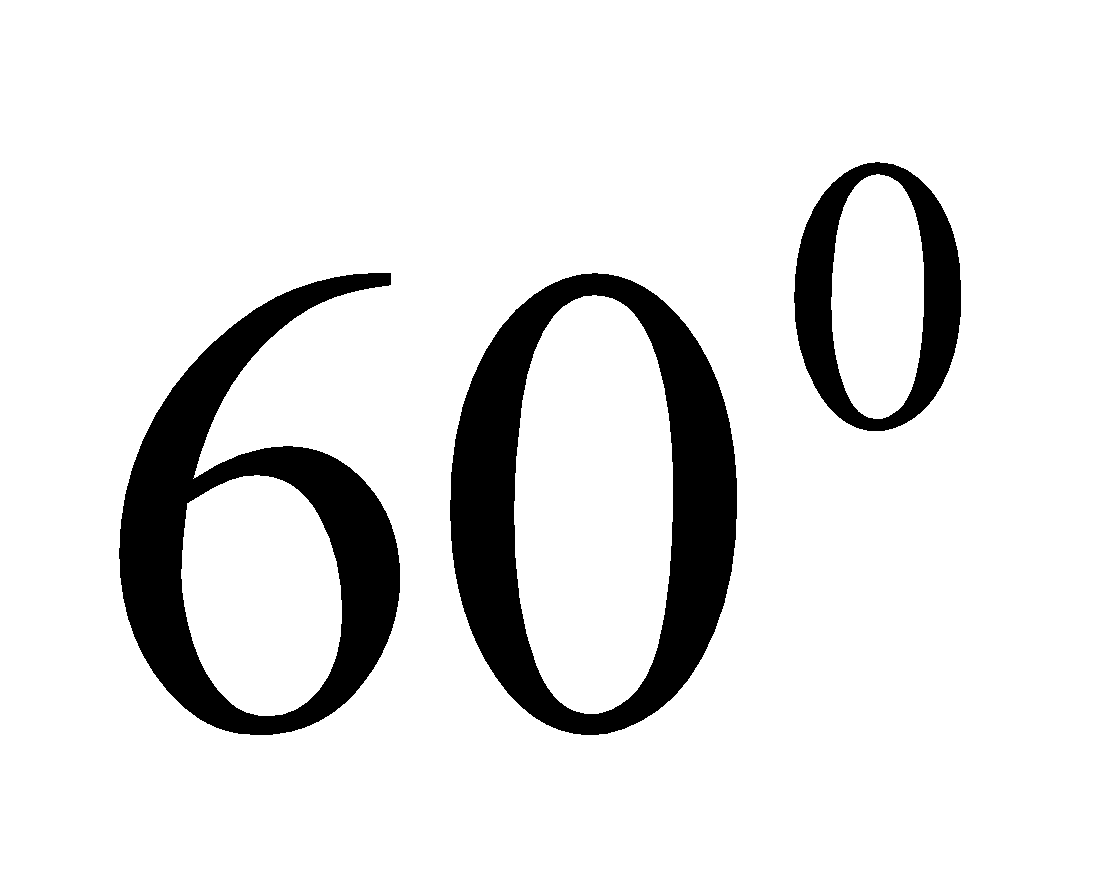 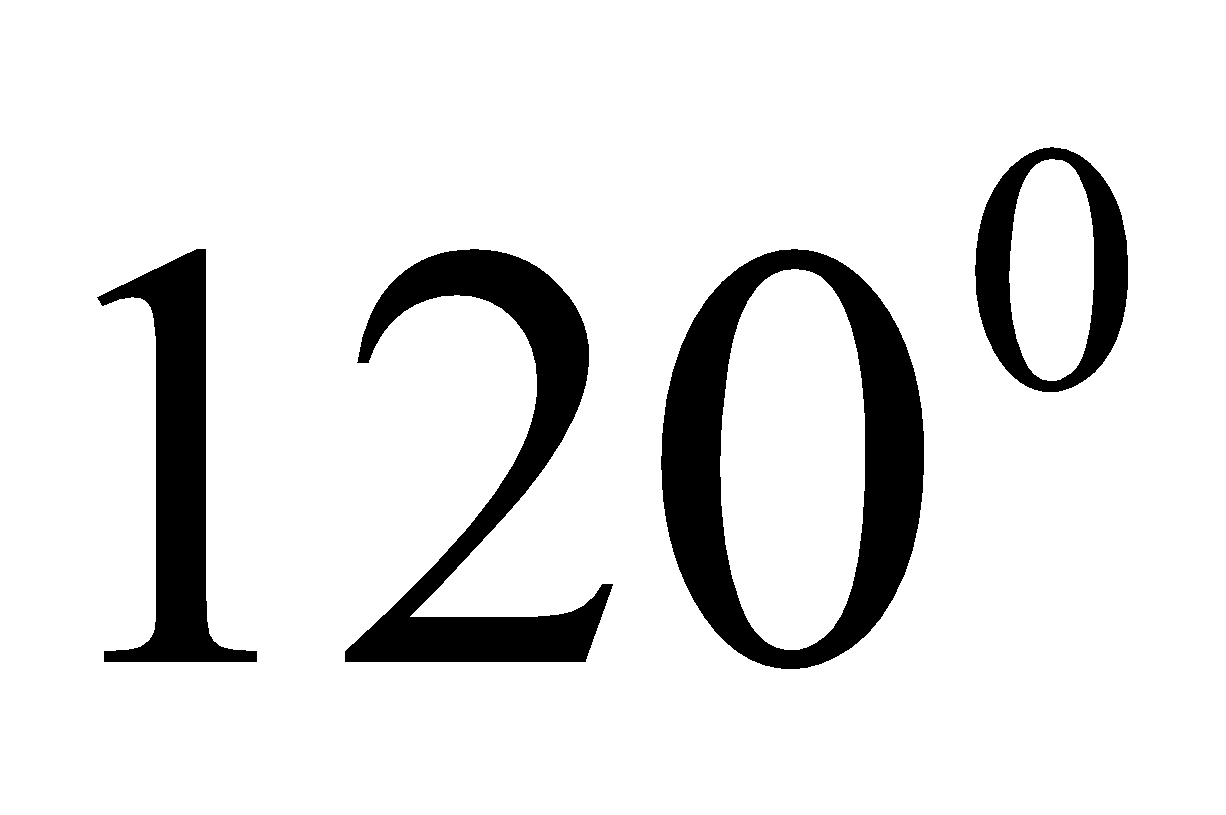 Существует   ли   треугольник?
Достаточно проверить 
выполнение неравенства 
для большей стороны
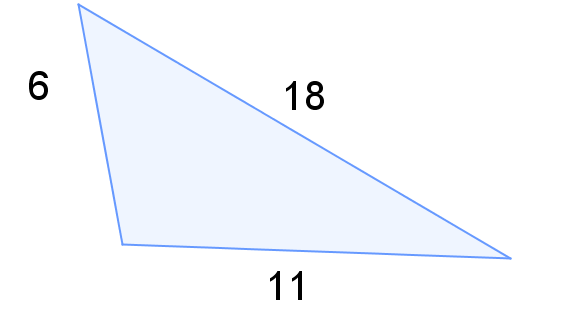 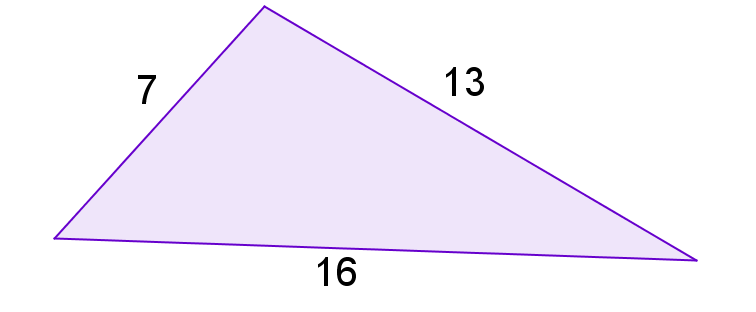 Да
18 < 11 + 6
16 < 13 + 7
Нет
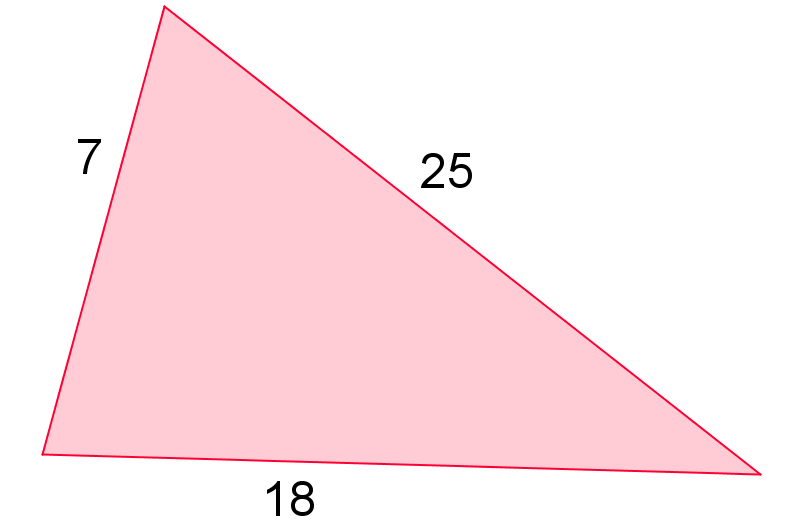 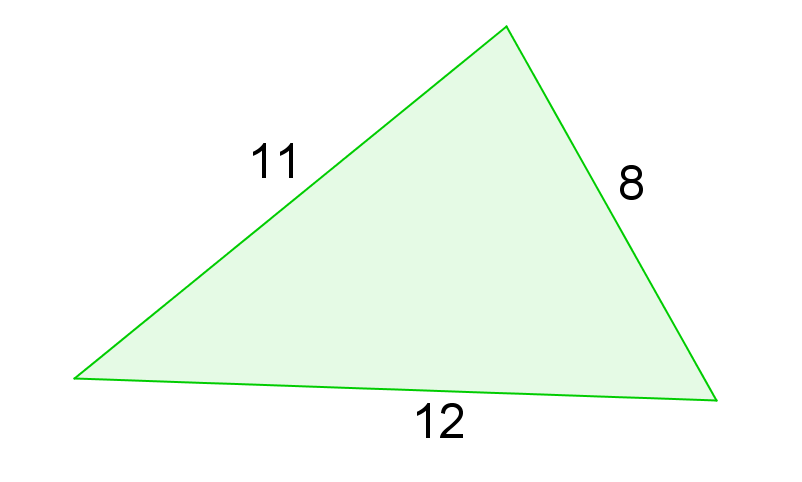 12 < 11 + 8
25 < 18 + 7
Нет
Да
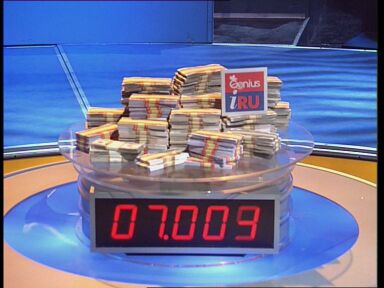 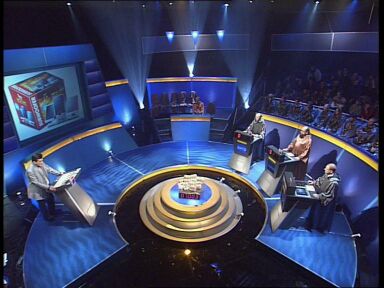 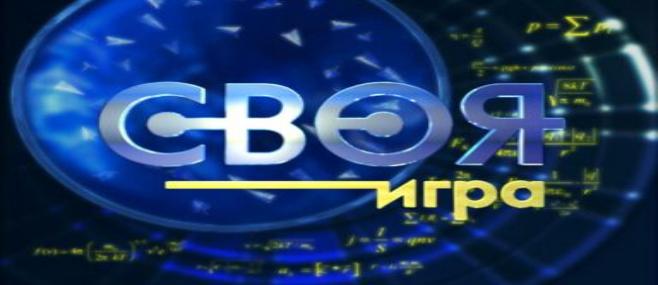 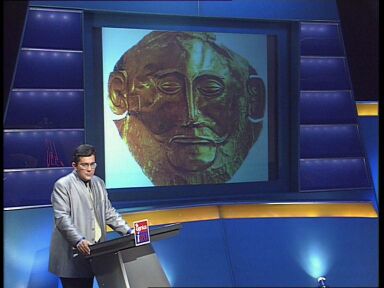 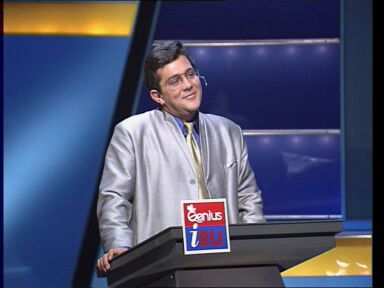 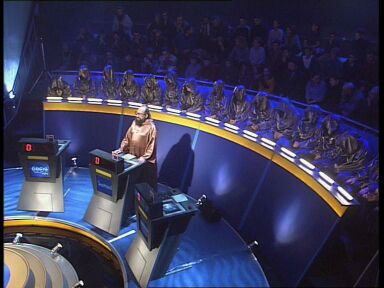 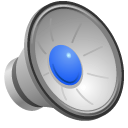 Панова О.А., МОУ № 78 г.Челябинска
Выбирай категорию и номер задачи
Признаки 
равенства
треугольников
1
2
3
4
5
Треугольник и
его элементы
1
2
3
4
5
Найдите периметр треугольника АВС , 
если АВ=17 см, ВС=19 см, АС=27 см
Середину стороны МК треугольника МКР 
соединили с вершиной Р. 
Как называется этот отрезок?
Р
II
II
К
М
Е
В треугольнике CDE отрезок DM провели так,
 что угол DME прямой. Как называется отрезок DM?
D
E
С
М
В треугольнике АВС отрезок АM провели так,
 что угол ВАС разделили пополам.
 Как называется отрезок АM?
В
М
С
А
В равнобедренном треугольнике АВС с основанием 
АС=16 см отрезок ВF- биссектриса, угол АВF=430.
Найдите СF, угол АВС
В
С
А
F
Дано: МЕ= DE, CE=FE, MF=21 мм.
  Доказать:      MFE =     DCE; Найти: СD-?
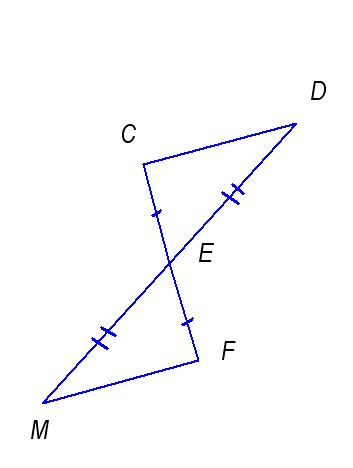 Дано: < 1 = < 3,< 2 =< 4,АD=13 см.
  Доказать:      CDA =     ABС; Найти: СВ-?
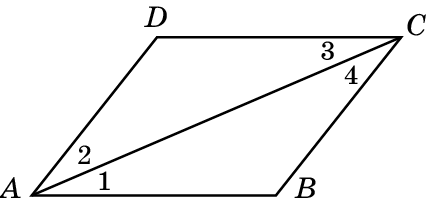 Дано: АQ= RF, QR=AF. 
  Доказать:     AQR =    RFA
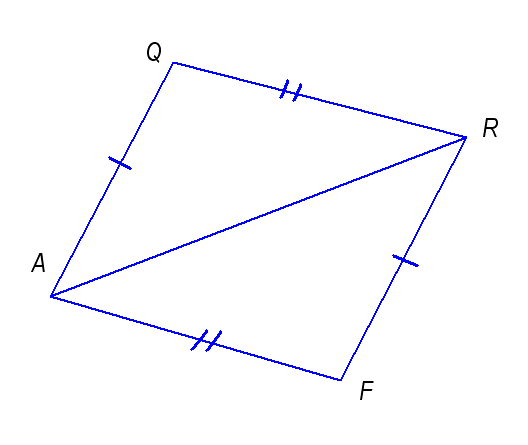 Дано:     АВ = АК,  ВС = СК
Доказать: АС – биссектриса ∠ ВАК
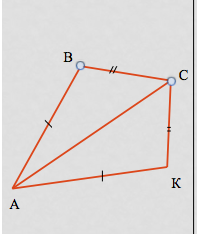 Дано:     СР = АК
Доказать: Δ АВС- равнобедренный
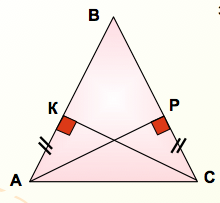 Треугольники среди нас
Треуго́льник  — созвездие северного полушария неба.
 Занимает на небе площадь 131,8 квадратных градуса,
 содержит 25 звёзд, видимых невооружённым глазом.
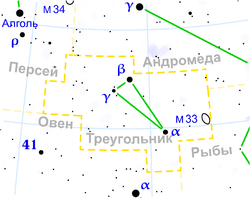 Треуго́льник  —самозвучащий ударный музыкальный 
инструмент  прут, согнутый в виде треугольника, 
применяется в оркестрах
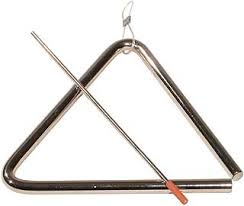 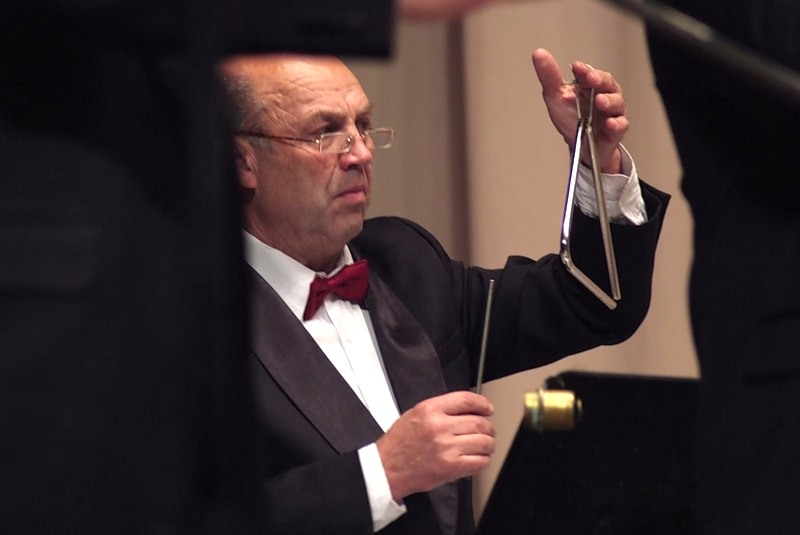 «Бермудский треугольник» - район Атлантического океана  между островами Бермудскими, Пуэрто-Рико и полуостровом Флоридой, отличающийся необычно трудными условиями для навигации.
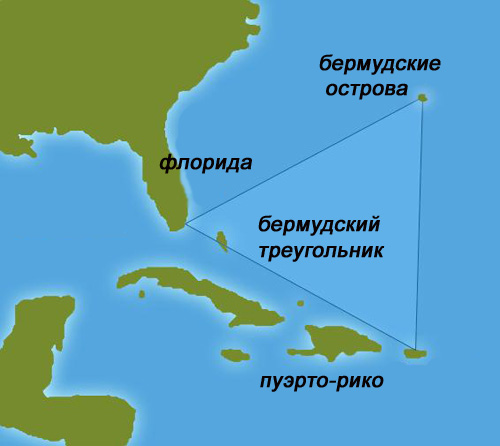 Треуголка – шляпа с тремя углами, наибольшее распространение имела в 18 веке.
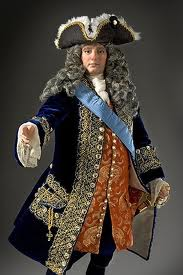 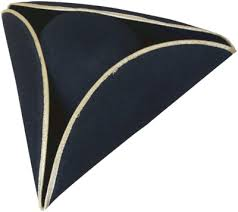 Треугольники-птицы,
оригами войны.
Горьких судеб страницы
и страшны, и нежны.
Далеки расстояния
от фронтов до тылов.
Письма – связь расставаний
через магию слов.
Письма нам возвращаютпласт далёких времён,только вот не вмещаютмиллионы имён,миллионы улыбокне рождённых детей,многотонную глыбугоря, бед и смертей.
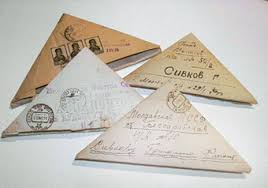 СПАСИБО ЗА УРОК!
“Спасибо вам, ребята, за урок”,-
Так говорю, бывает, я вам часто.
Работали сегодня хорошо,
Трудились целый год вы не напрасно.
Считайте, рисуйте, чертите!
Вы все молодцы! Вы все удальцы!
И пусть на года любимой всегда
Для вас геометрия будет!